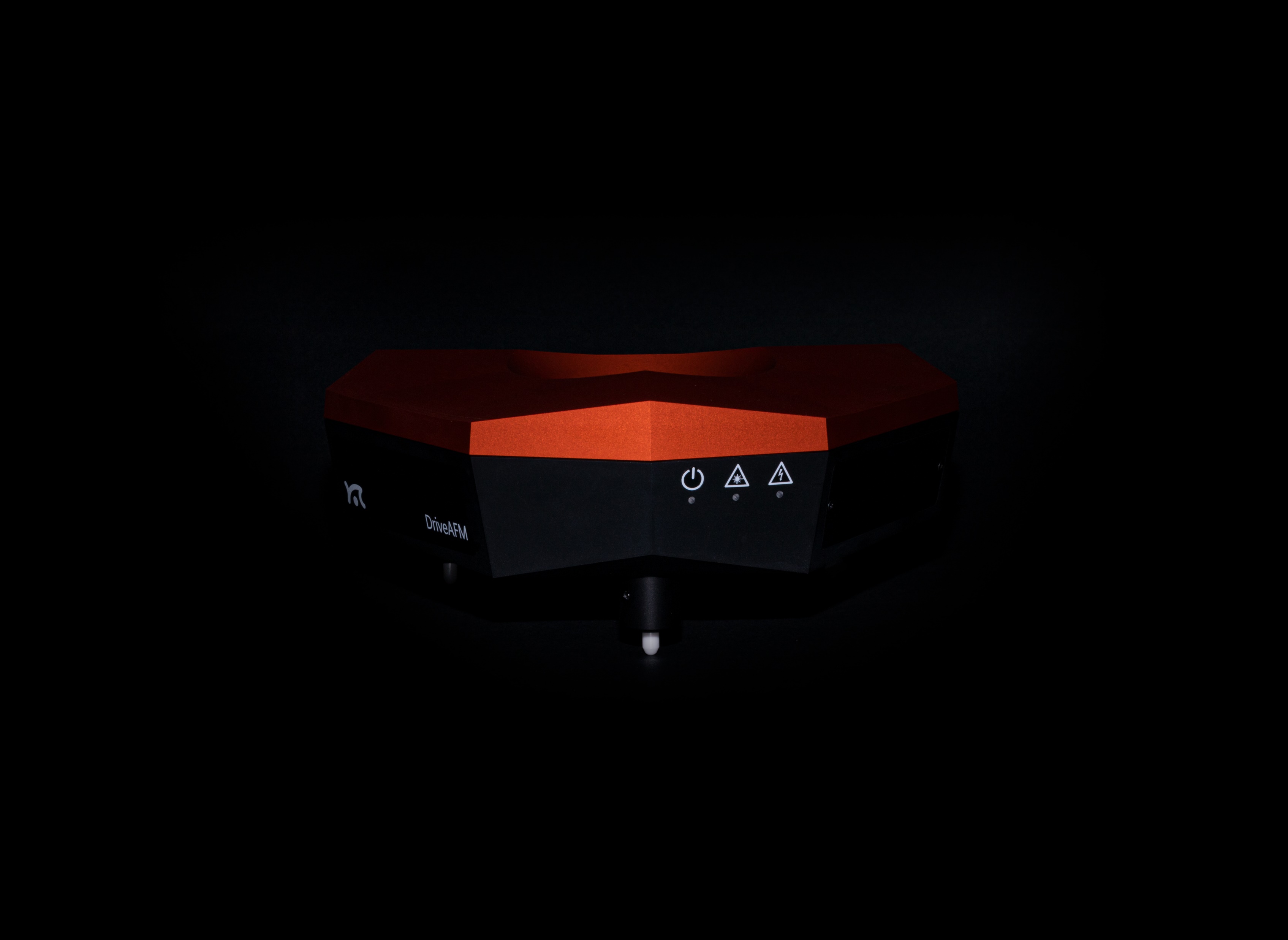 Mass and viscoelasticity of single cells
Dr. Marco Portalupi, Nanosurf AG
AFM – how does it work?
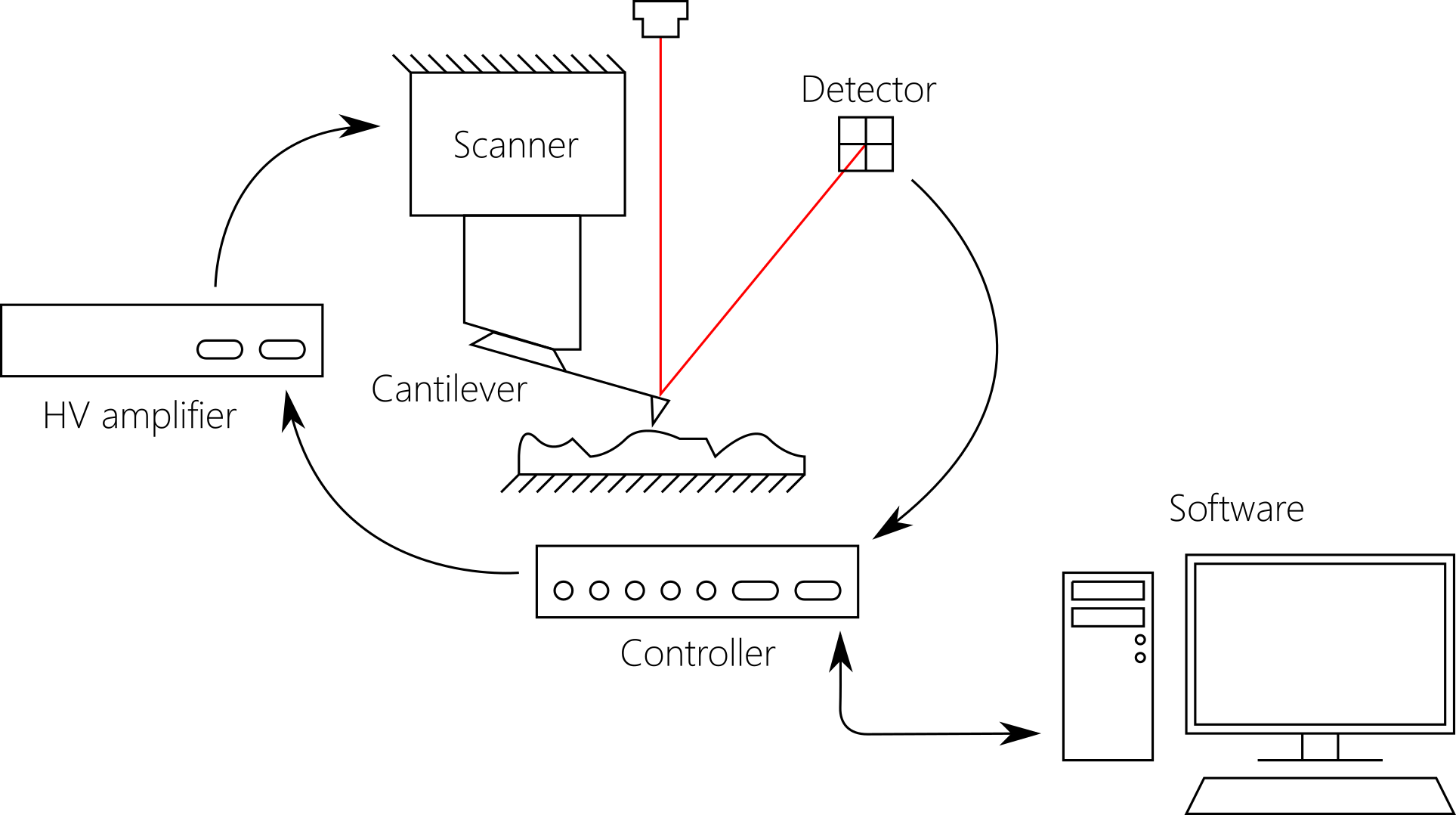 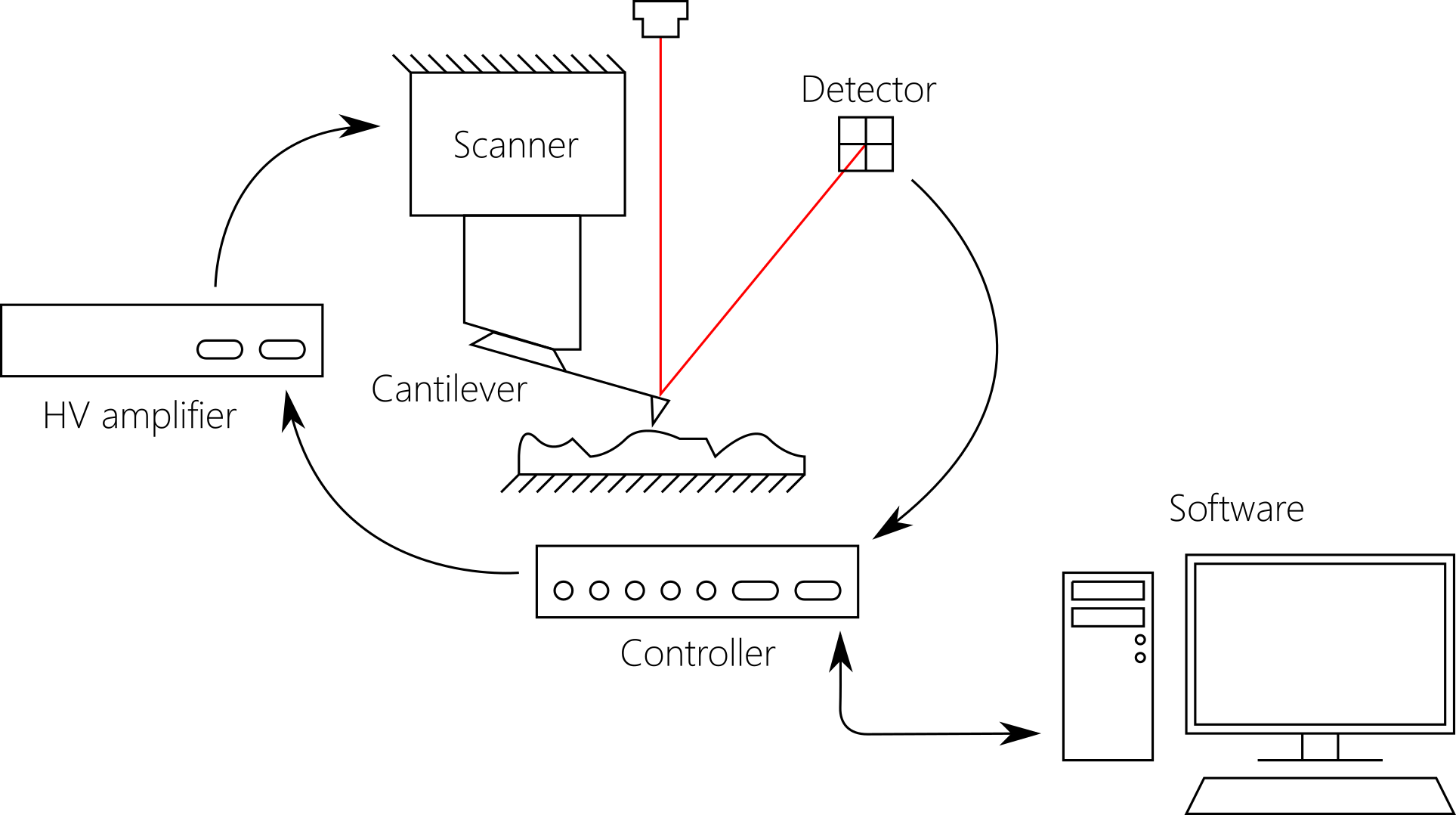 Tip-sample
interaction
Scanner position is readjusted to maintain constant interaction strength
Change in interaction is detected
Feedback controlleraims at maintaining constant interaction strength
Data visualization and instrument control
[Speaker Notes: To understand, how AFM works, let’s look at the different components of an AFM. In general, there are a few core components. The first component is the AFM cantilever, basically a very small and soft leaf spring with a sharp tip at its end. This cantilever replaces the rigid wire that was used in STM and allows sensing the interactions that occur between the surface and the sharp tip at its end. The interactions in the simplest case cause the cantilever to bend depending on the strength of the interaction. This bending can then be detected by typically an optical, laser-based deflection readout system. 
Fun fact: The first AFM used an STM system mounted to the back of the cantilever to detect the cantilever bending. 
The detected cantilever interaction or changes thereof are transferred to a controller unit that aims to maintain the interaction strength constant and thereto adjusts the scanner z position while rasterscanning the surface at the same time using a xyz translation unit. The controller itself is interfaced with a PC to allow the user to set and adjust feedback and scanning parameters as well as providing visualization of the surface. 
As we will see within the course of this course, the interactions between tip and surface can be manifold and do not only provide topographic information.]
Modulated excitation laser
CleanDrive photothermal
excitation
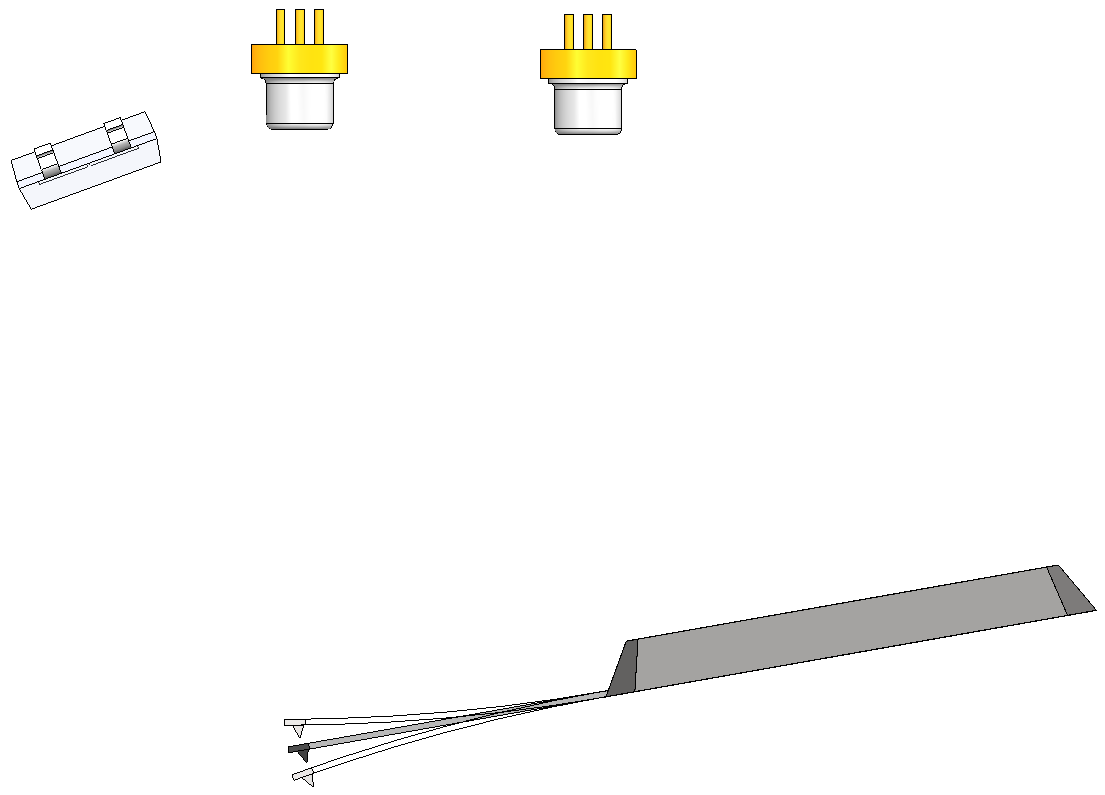 Readout SLD
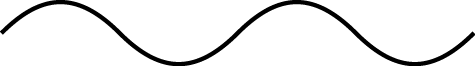 Bandpass
filter
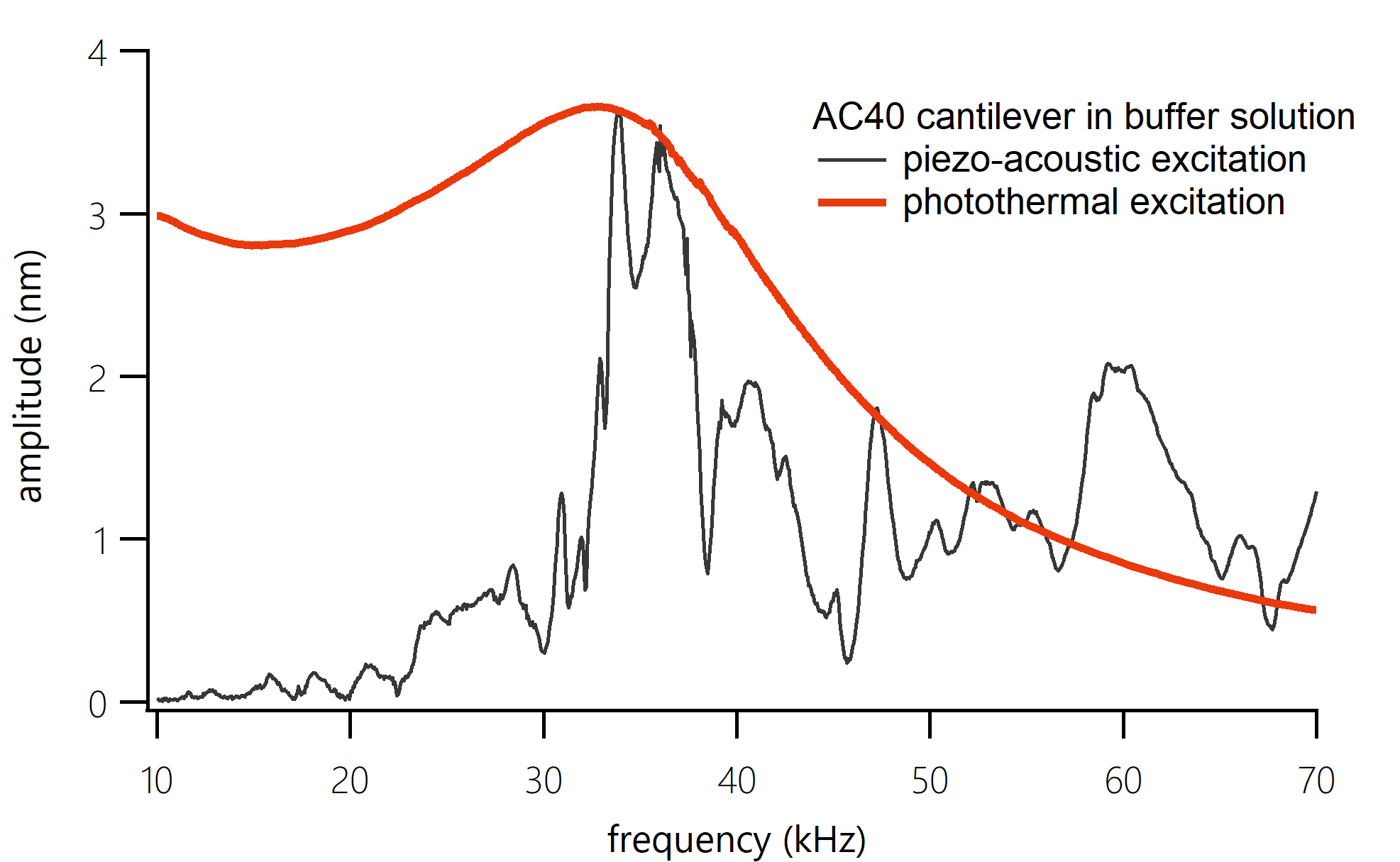 CleanDrive
“Textbook
response”
Bio-compatible 785nm NIR laser source
No “forest of peaks” in any environment
Reliable automatic tuning
Ultra stable excitation
Piezo excitation:
“Forest of peaks”
[Speaker Notes: Local heating only excites the cantilever
Compatible with optically and thermally sensitive  experiments
Works with all cantilever shapes]
Secondary structure of dsDNA
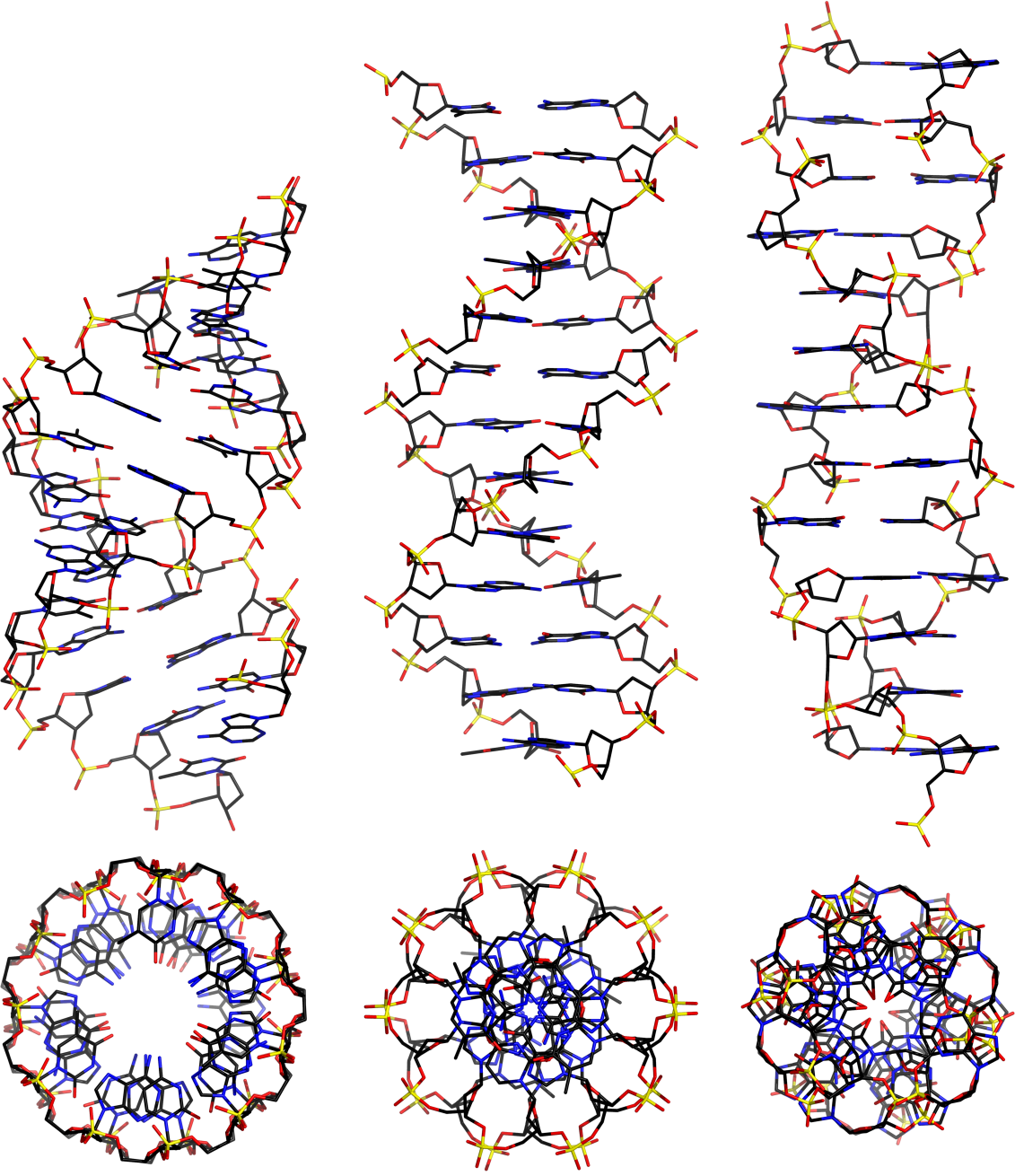 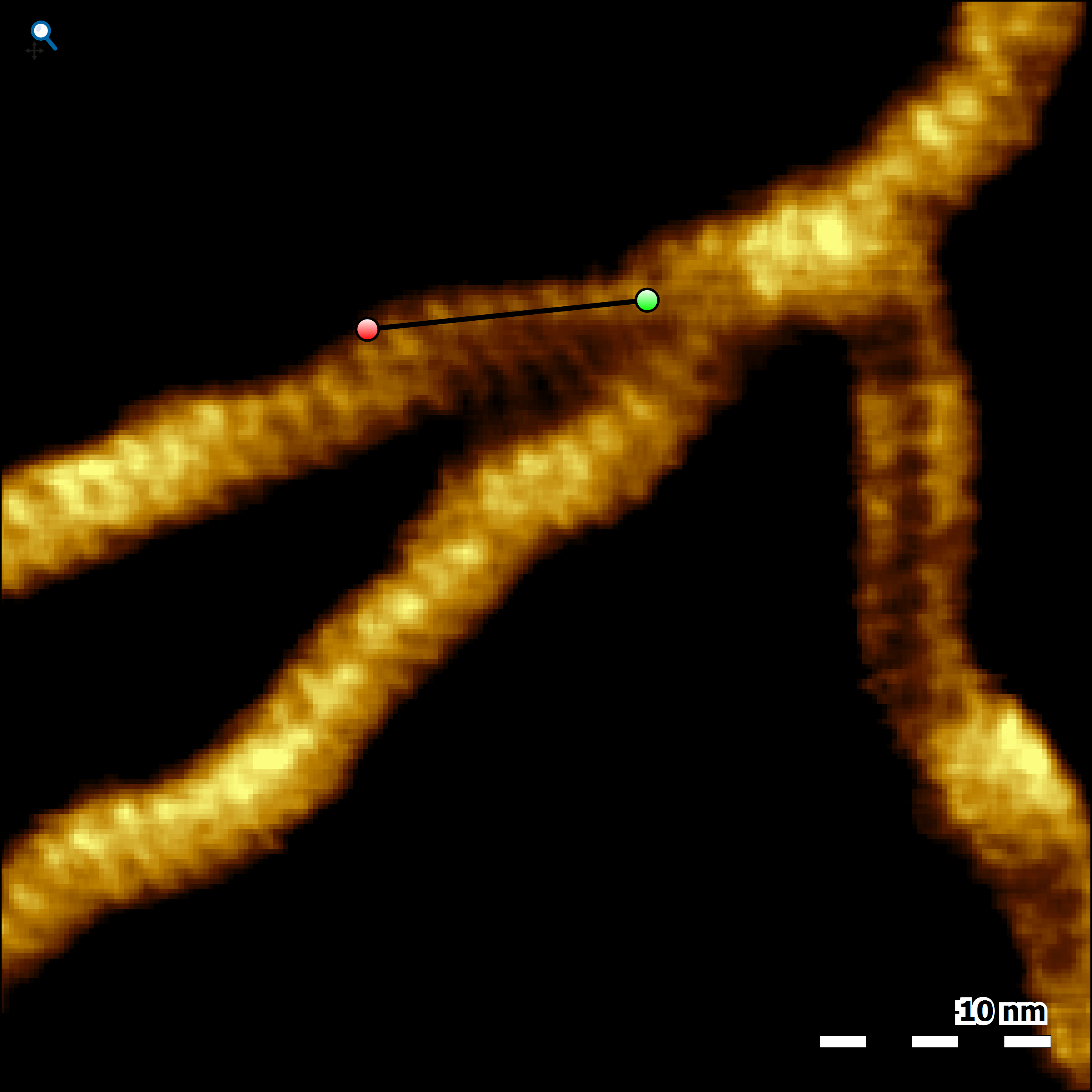 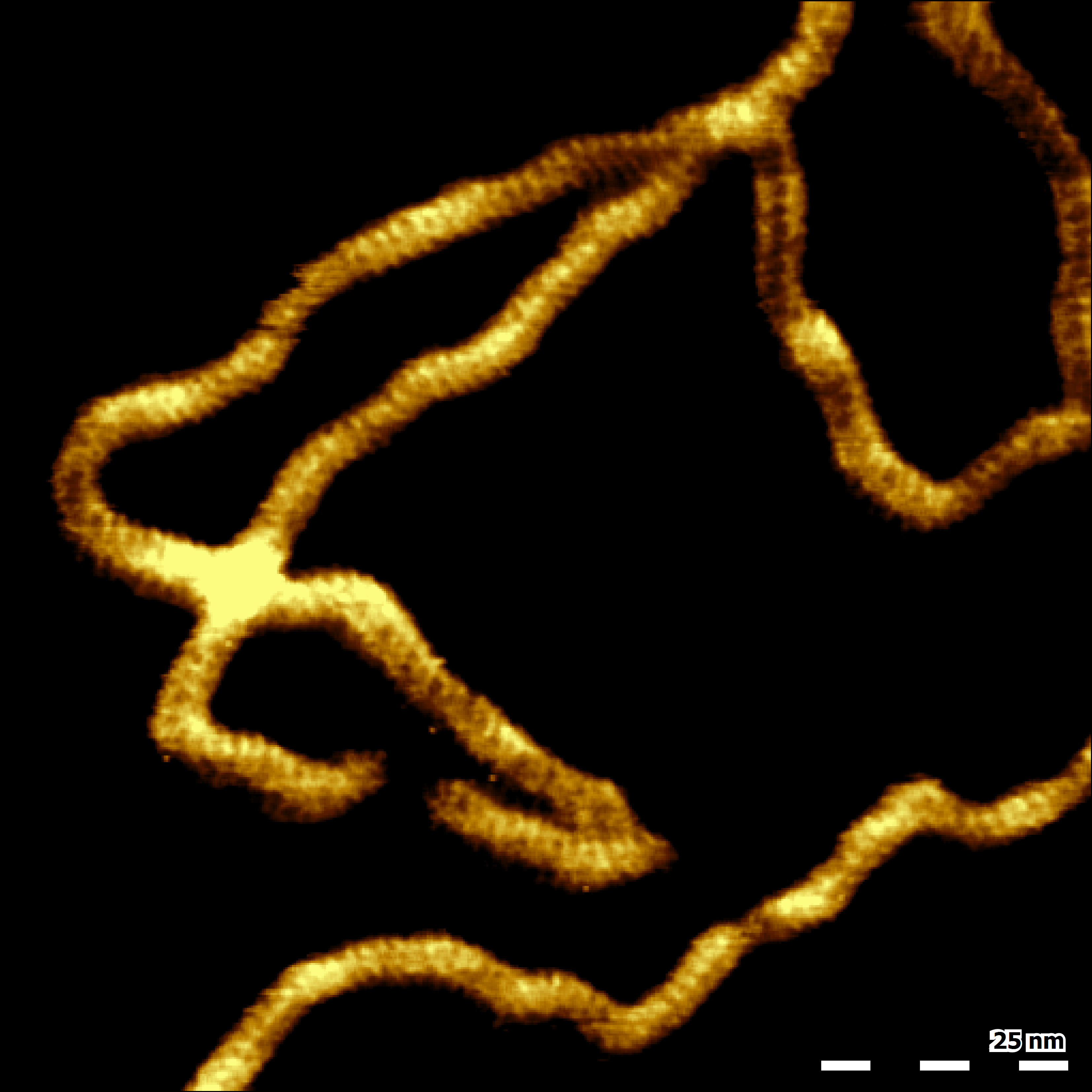 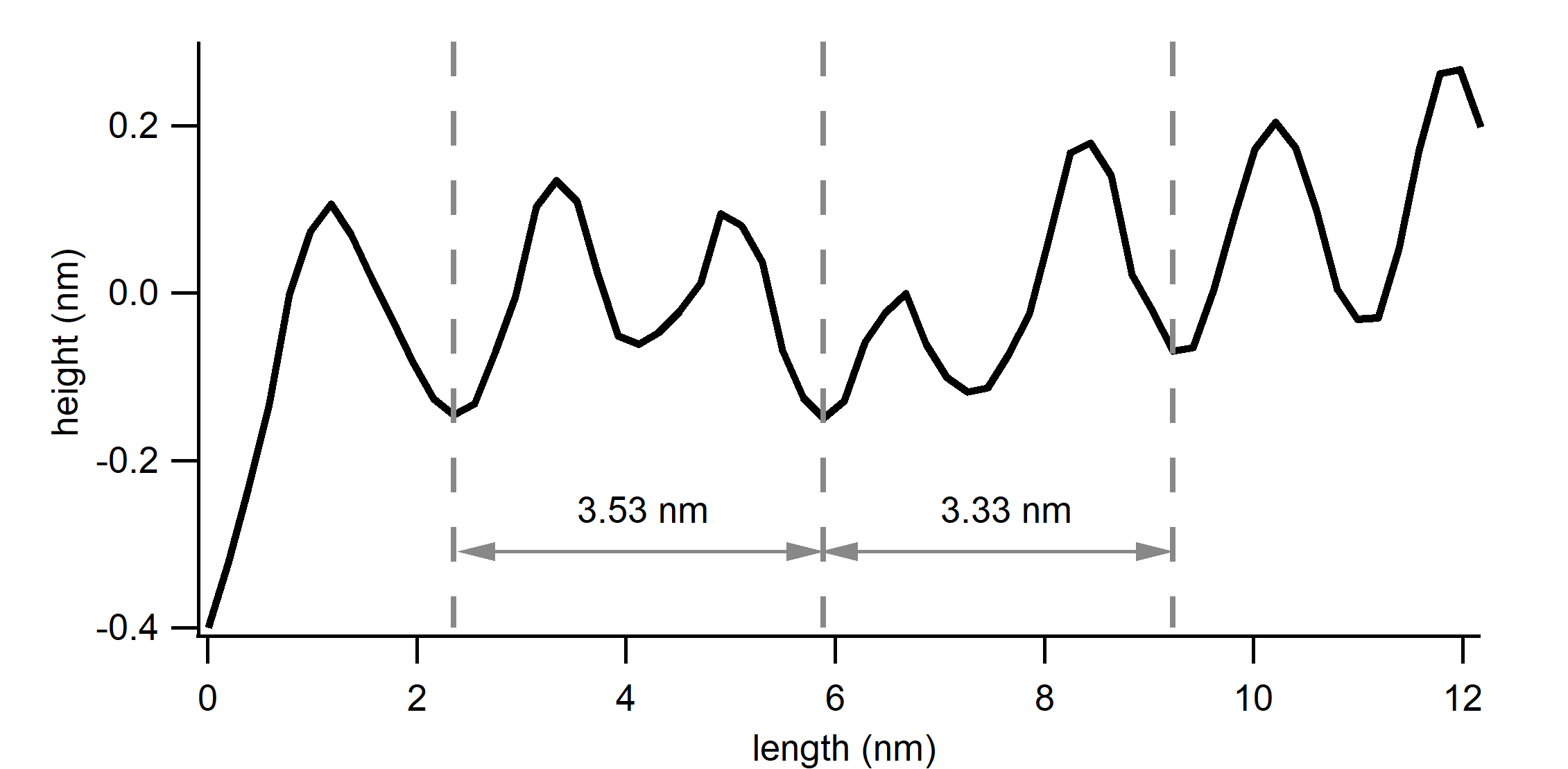 DriveAFM as a table-top system…
Stage mounted on Isostage 300 active vibration isolation
…or on an inverted optical microscope
A variety of stages for different inverted optical microscope brands is available.
[Speaker Notes: It can be used e.g. as a stand-alone system, e.g. for high-resolution applications or when working with opaque samples. But it can also be integrated with an inverted optical microscope to work with cell culture material.]
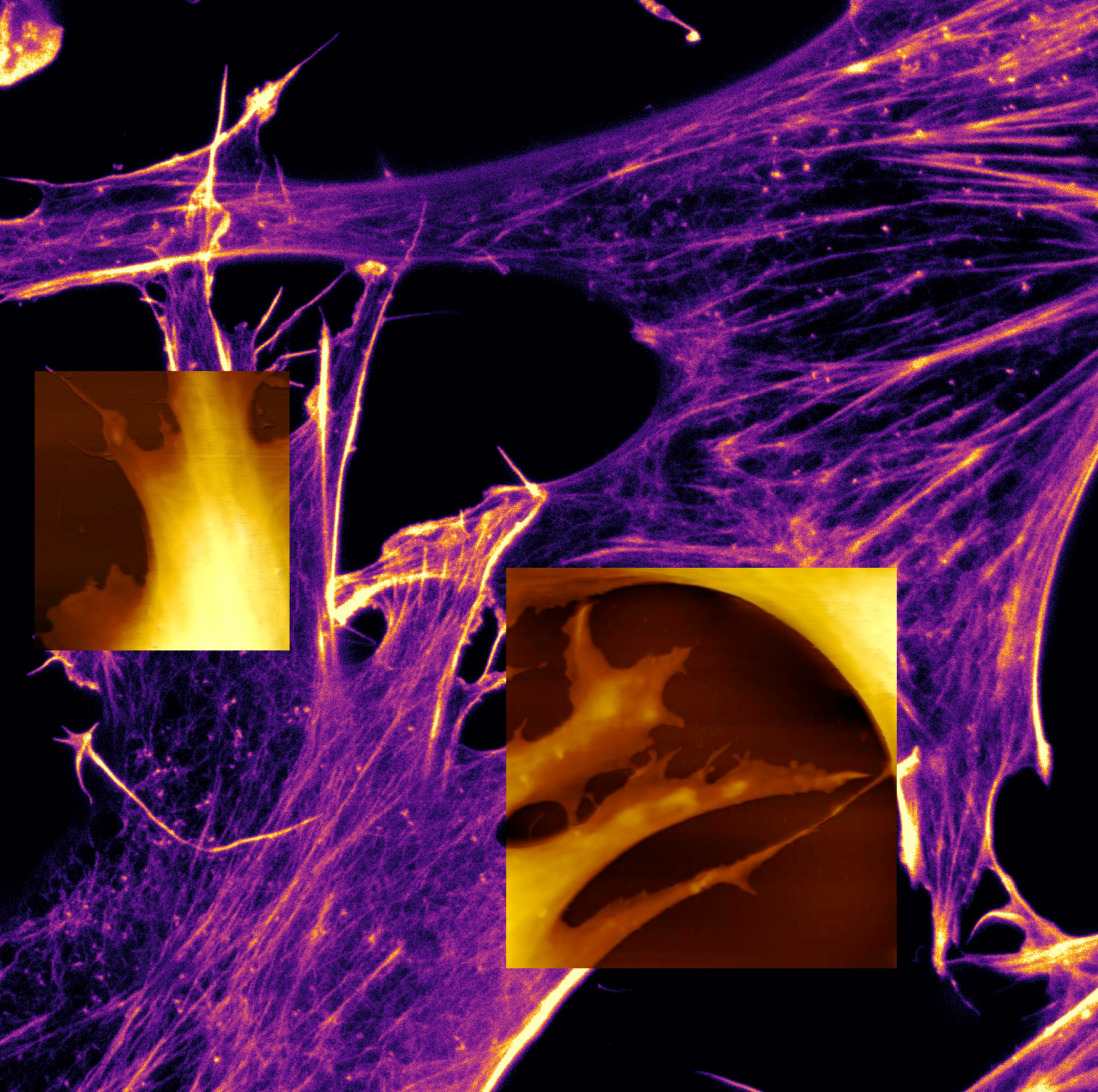 AFM +optical microscopy
Super-resolution techniques challenge AFM in the biosphere
Mechanical interaction other insights than just structure
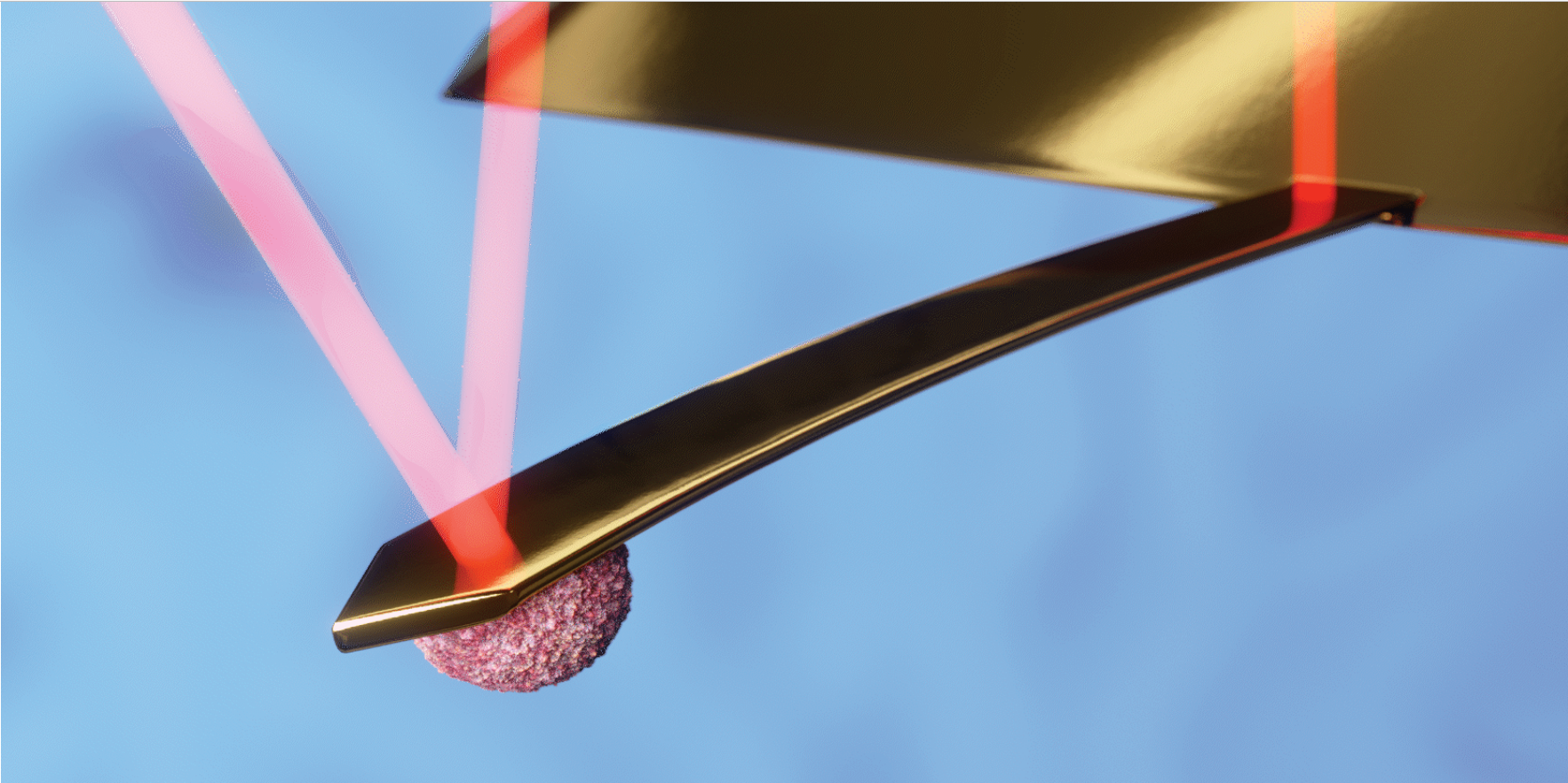 Mass measurements
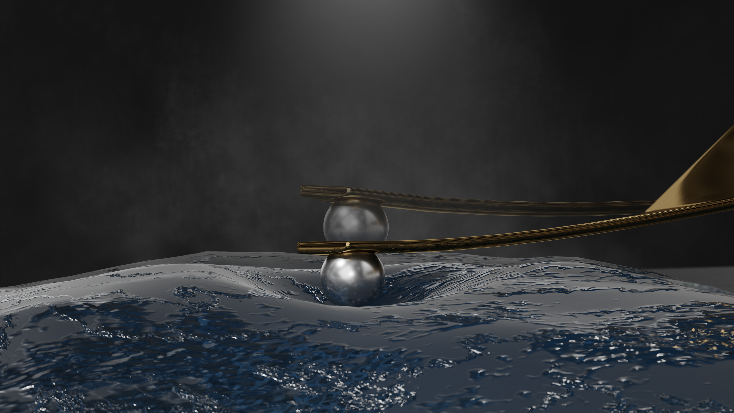 Viscoelasticity measurements
Mass measurements of single yeast cells
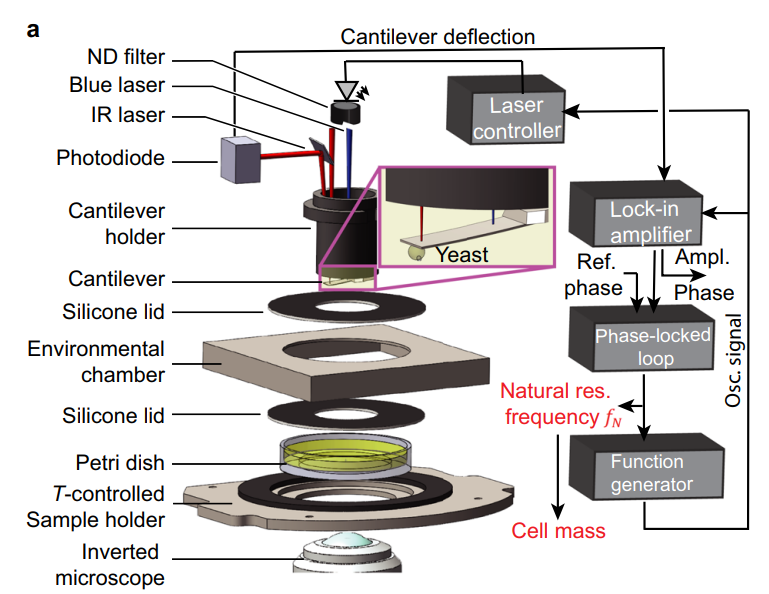 Advancing the original technology (Martinez-Martin & Fläschner et. al. Nature 2017) 
Increasing mass resolution, improving optical microscopy
Cuny, Sapra, Martinez-Martin, Fläschner et al., Nat. Commun. 2022
Mass measurements of single yeast cells
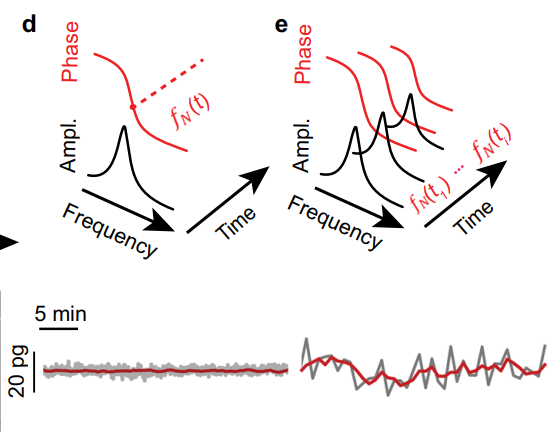 Two measurement modes: 
Continuous mode
Sweep mode
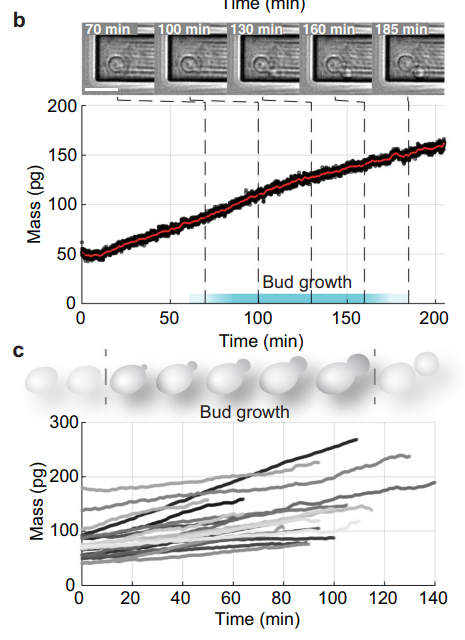 Mass measurements of single yeast cells
Increasing mass resolution
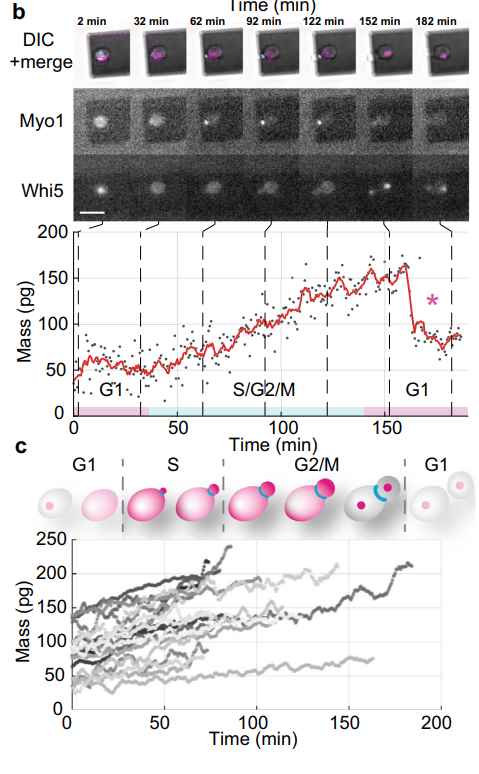 Mass measurements of single yeast cells
Increasing mass resolution, improving optical microscopy
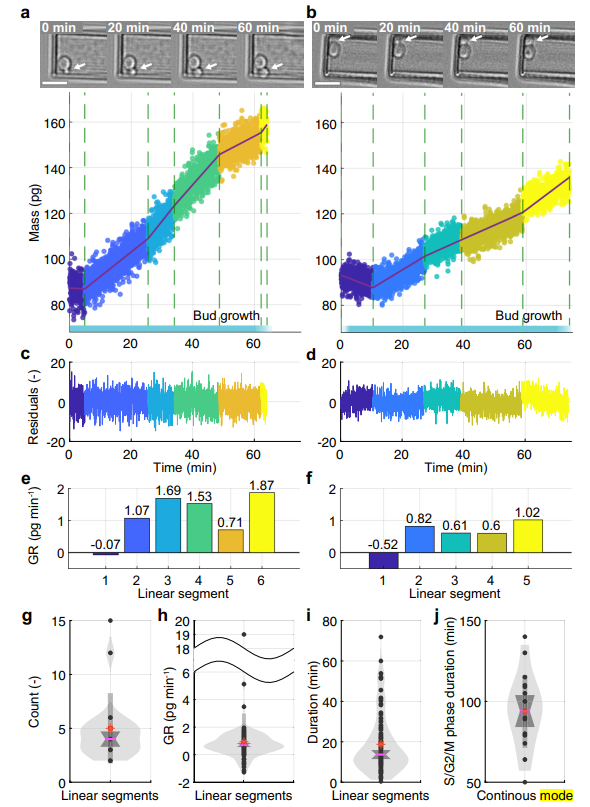 Single budding yeast cells (S/G2/M phase) increase total mass in multiple linear segments sequentially
Cuny, Sapra, Martinez-Martin, Fläschner et al., Nat. Commun. 2022
Viscoelastic measurements
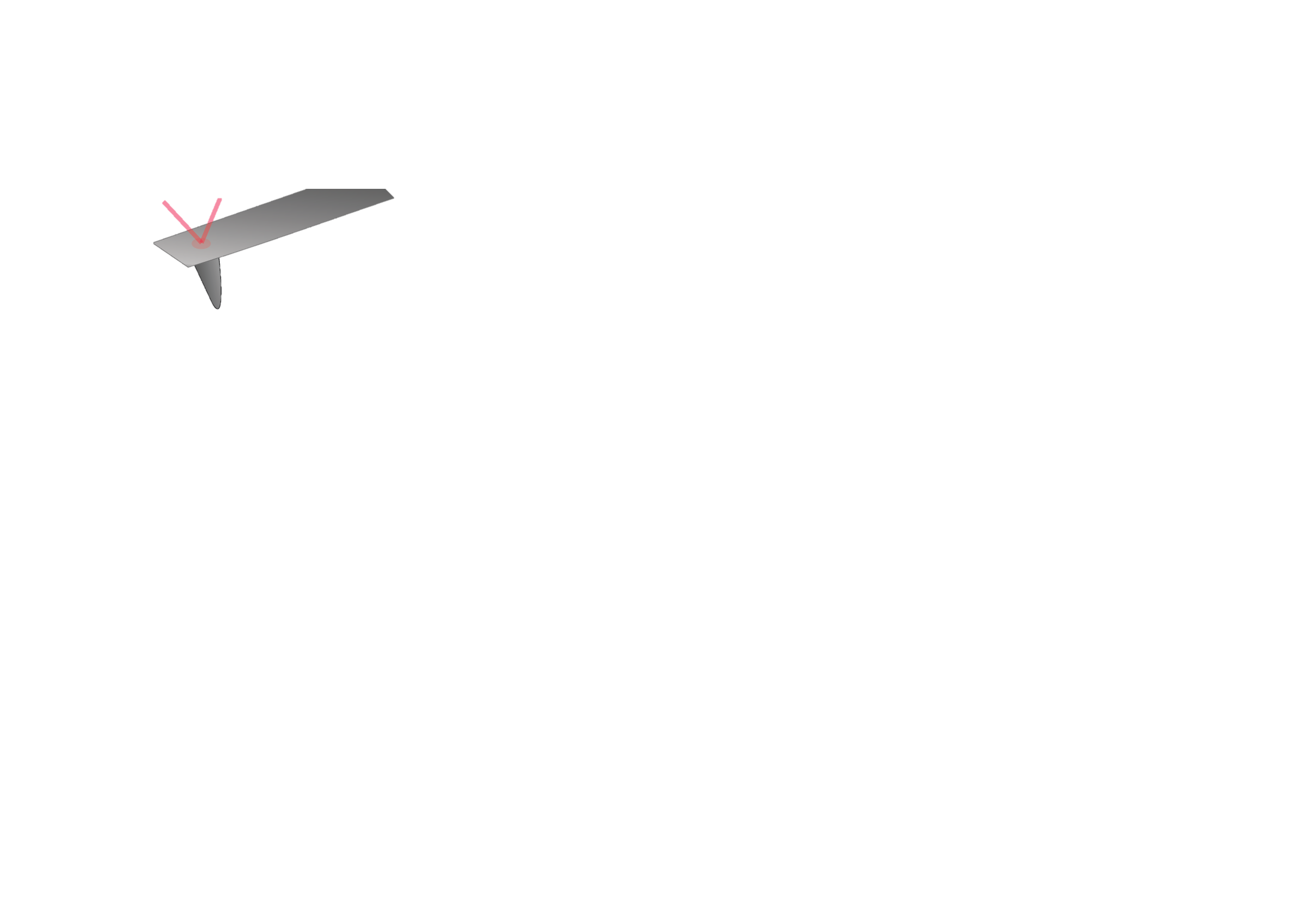 Fsetpoint
Materials exhibit only elasticity
Reactive force: Felasticity
All compression energy is stored
From Felasticity and probe geometry: EYoungs
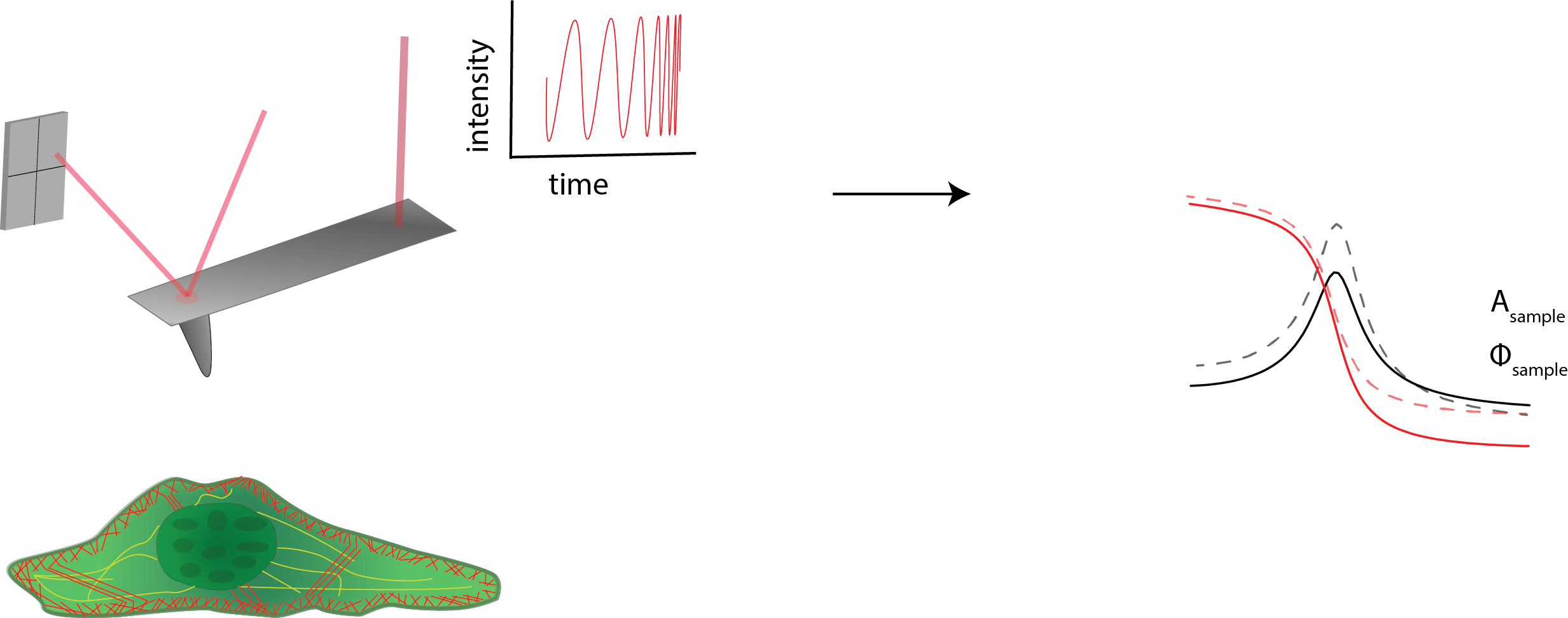 Felasticity
Viscoelastic measurements
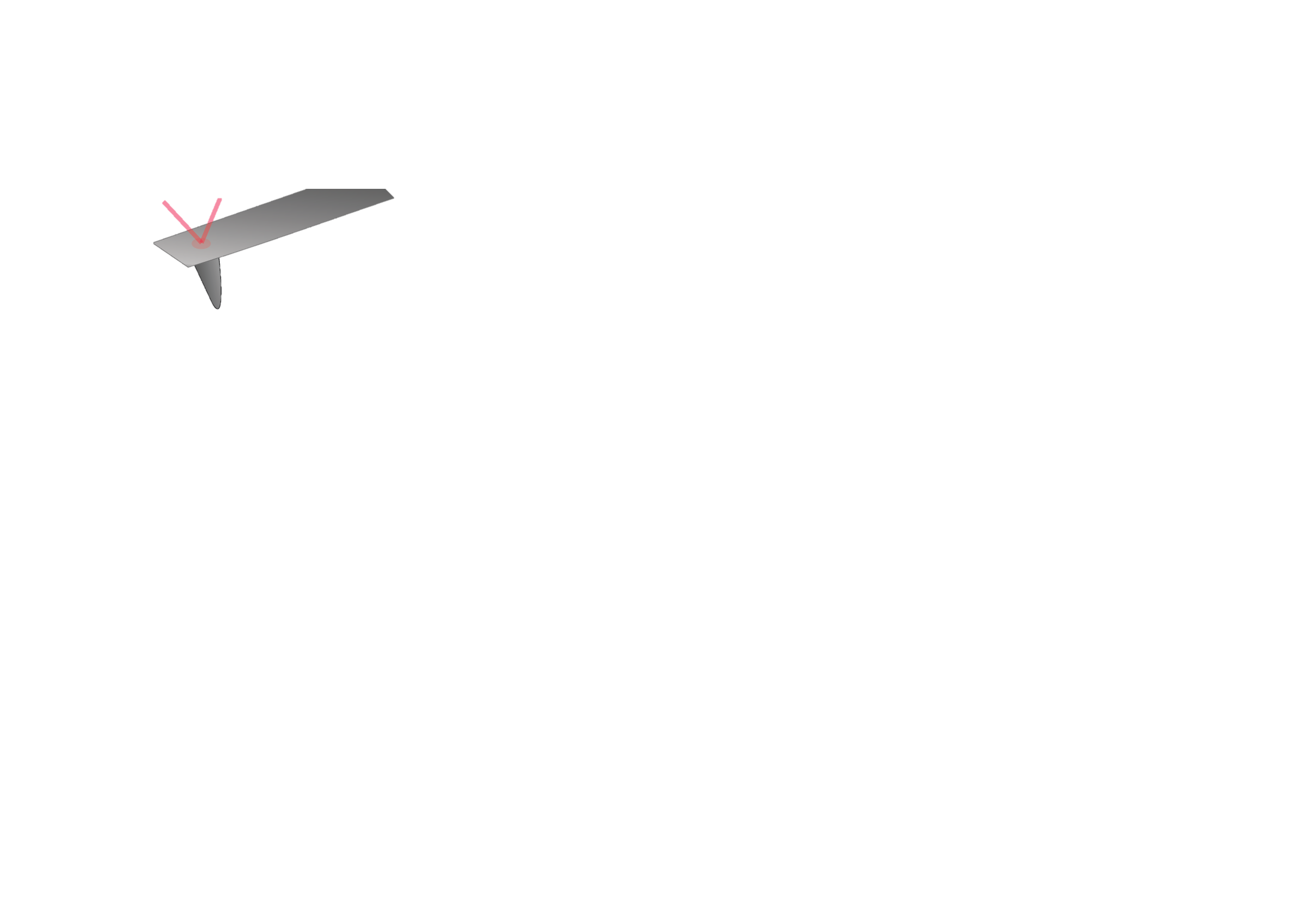 Fsetpoint
Materials exhibit elasticity and internal friction
Some energy is stored, some lost
Two force components: Felasticity and Ffriction
Analogous to EYoungs: Estorage and Eloss
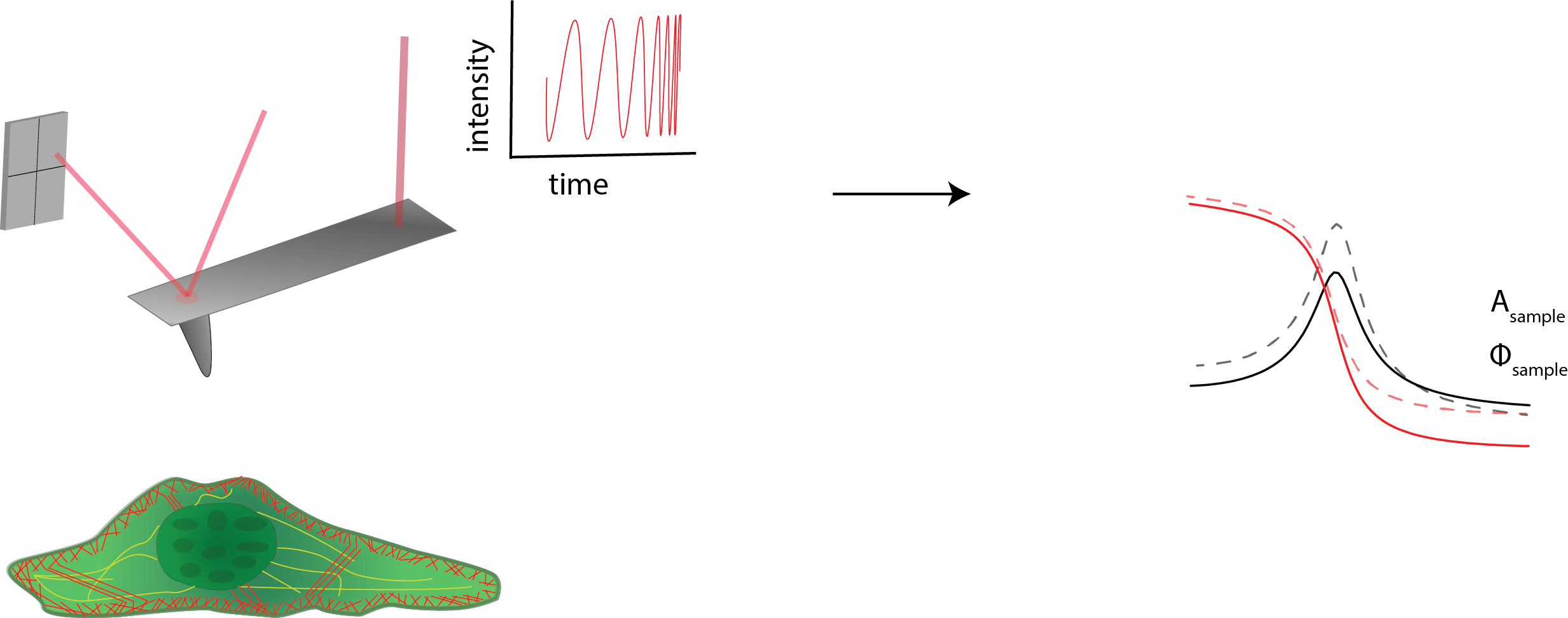 Ffriction
Felasticity
Calibration
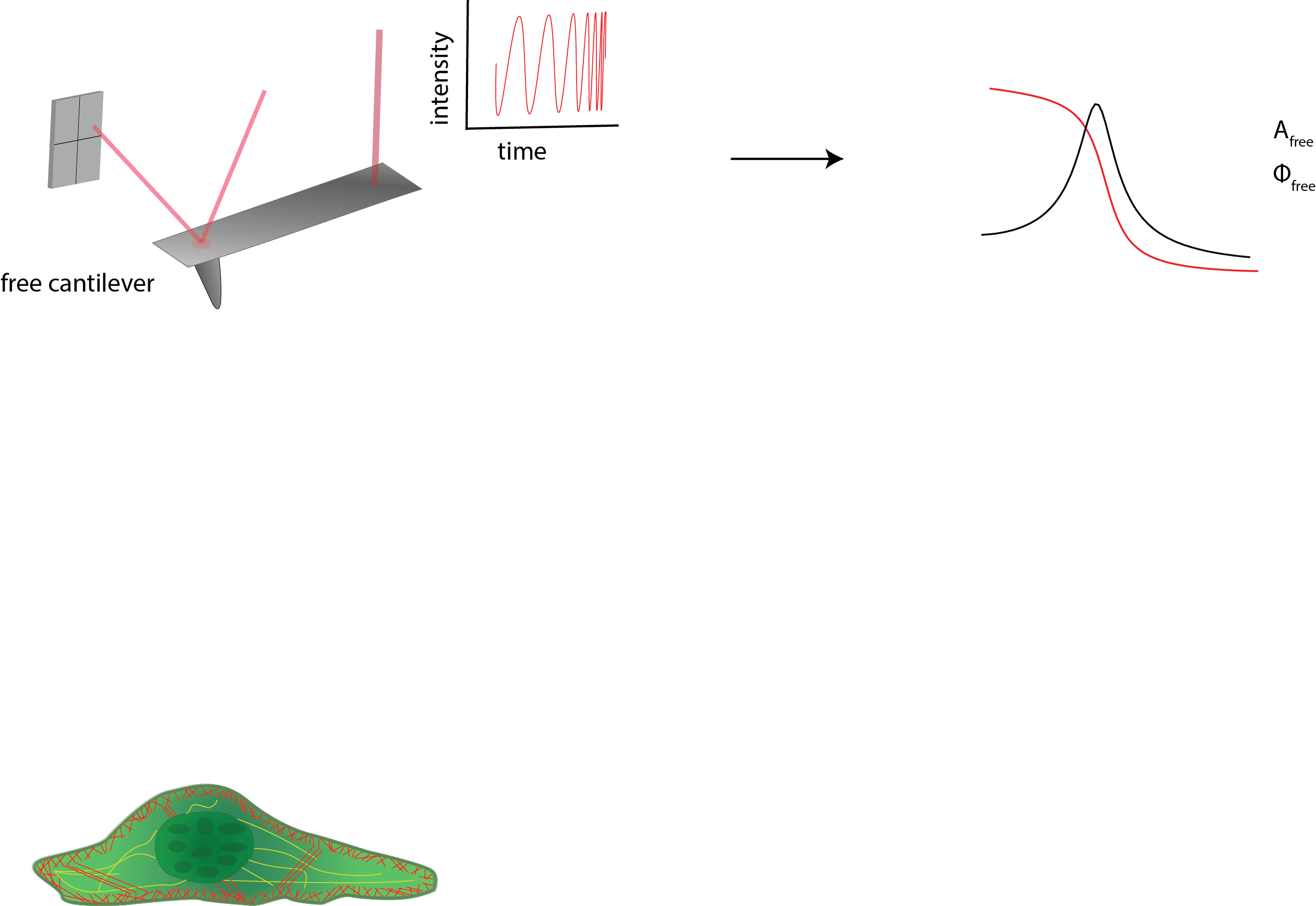 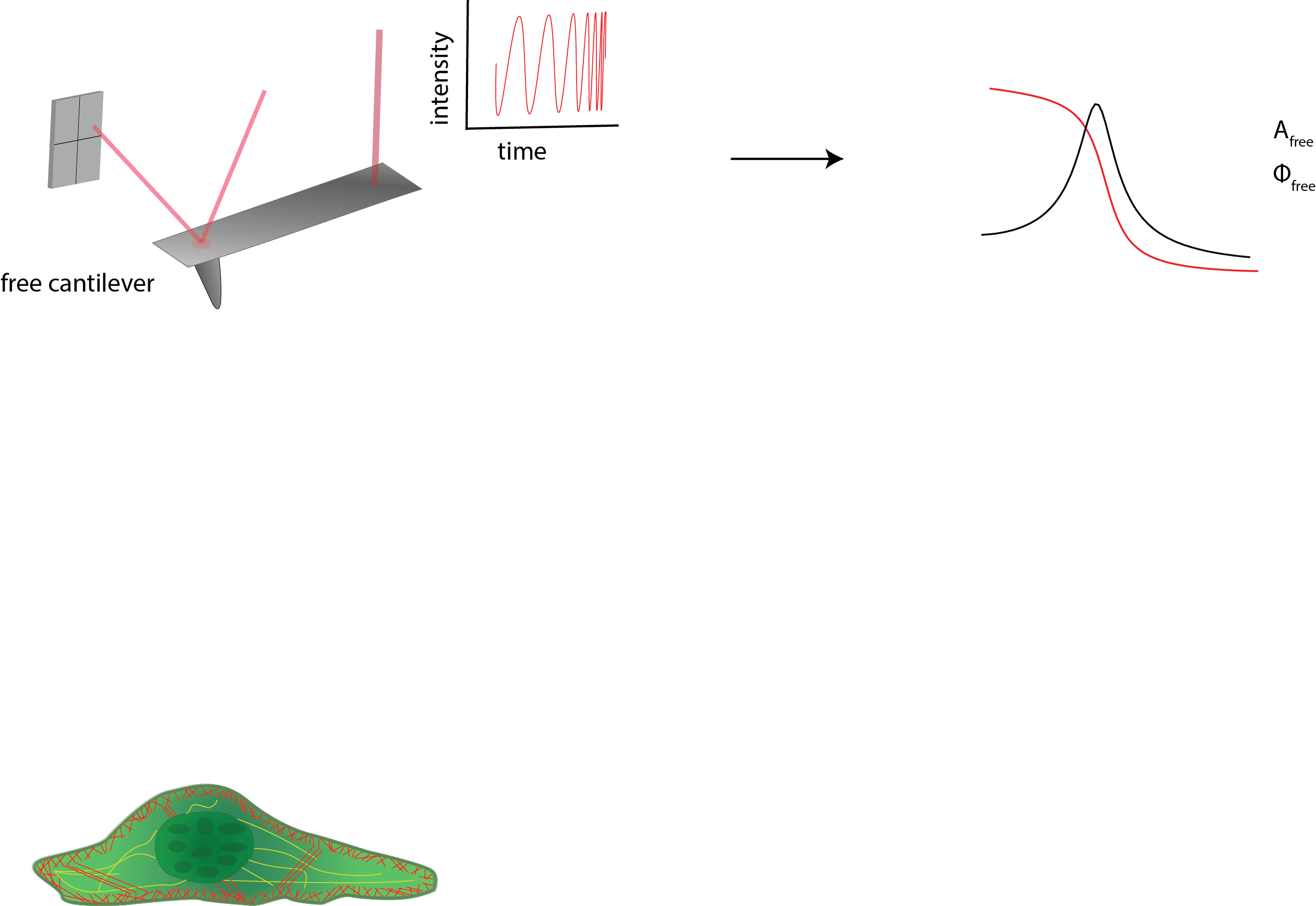 Characterization
Go in contact. Stay there. Modulate.
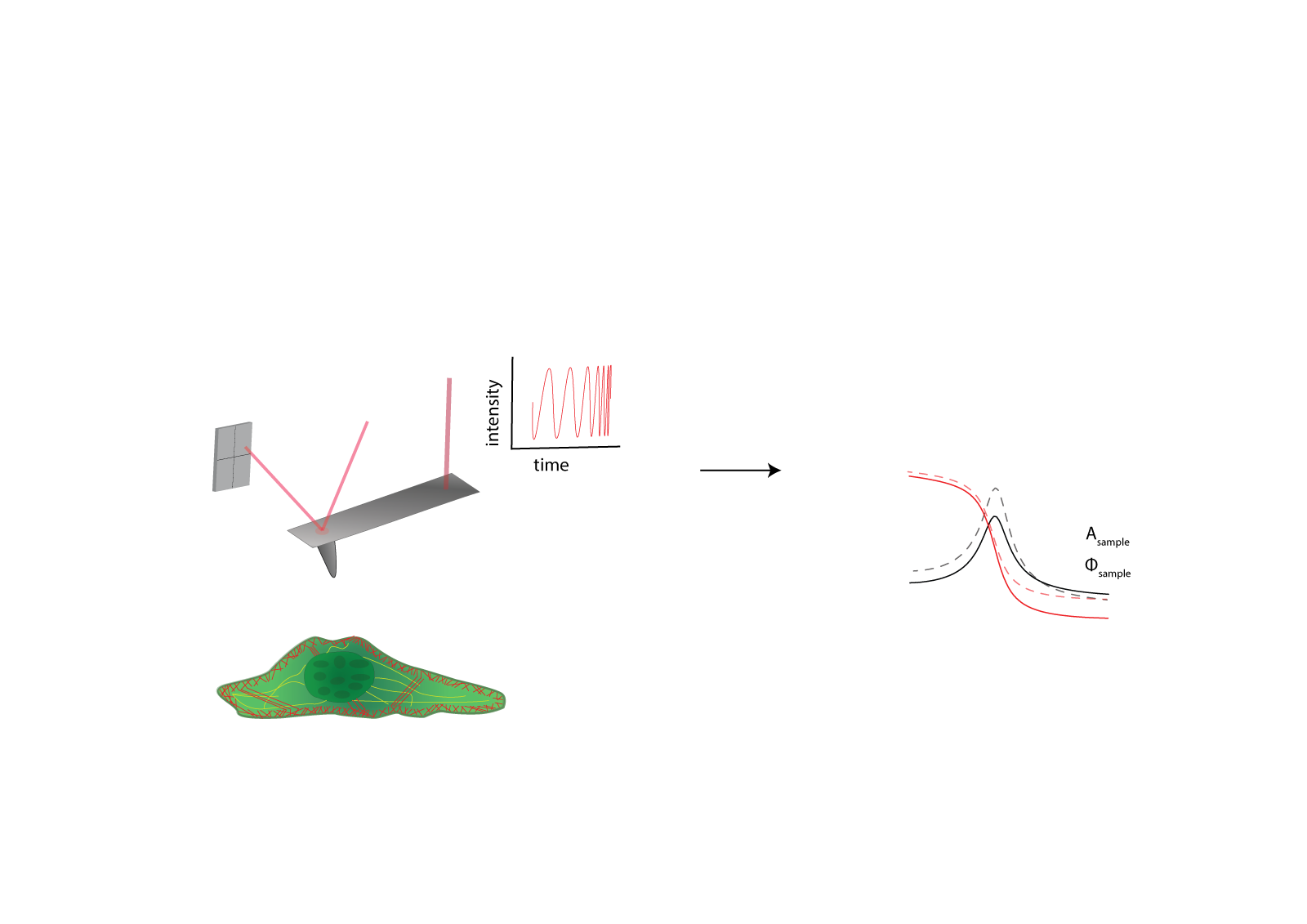 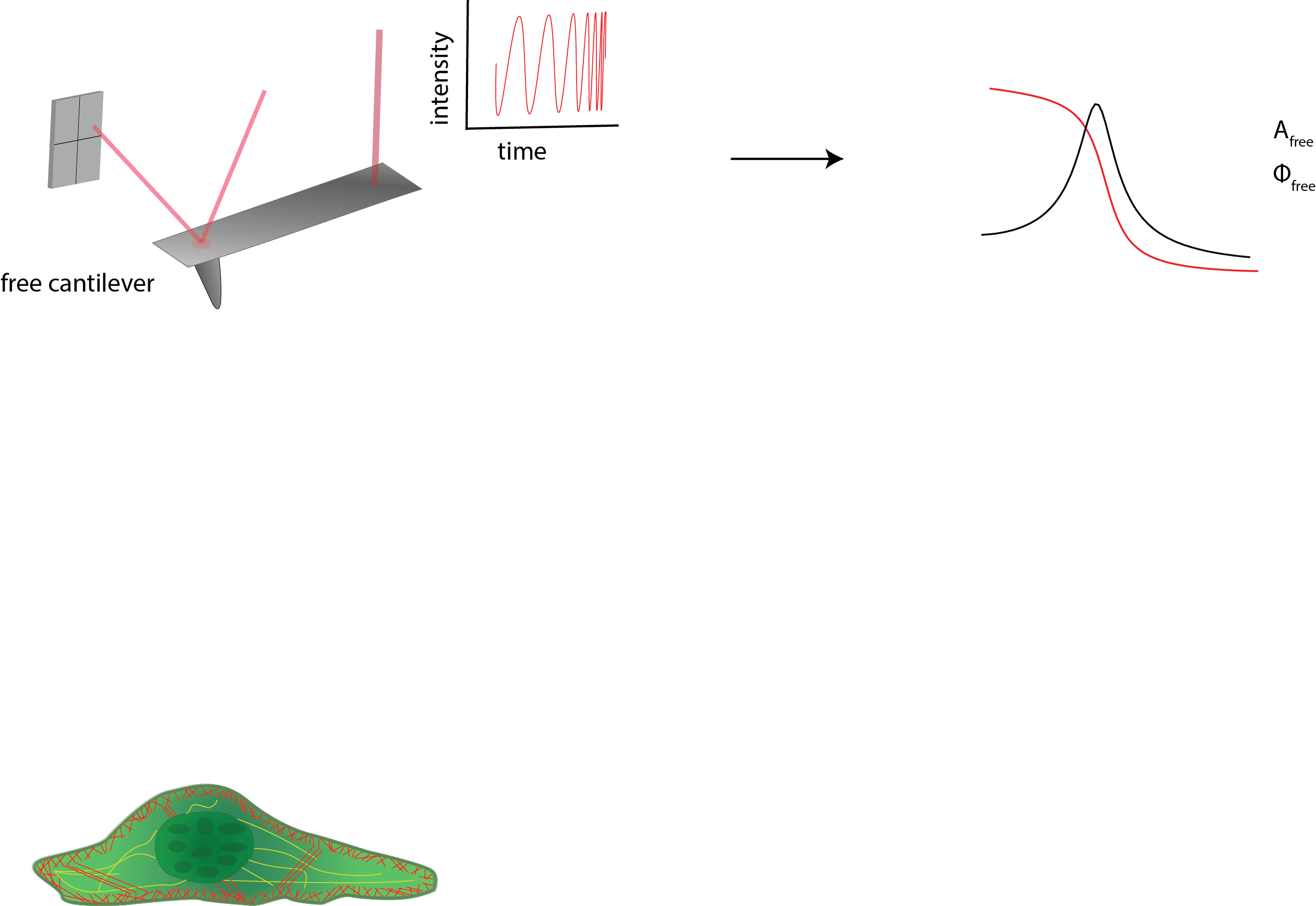 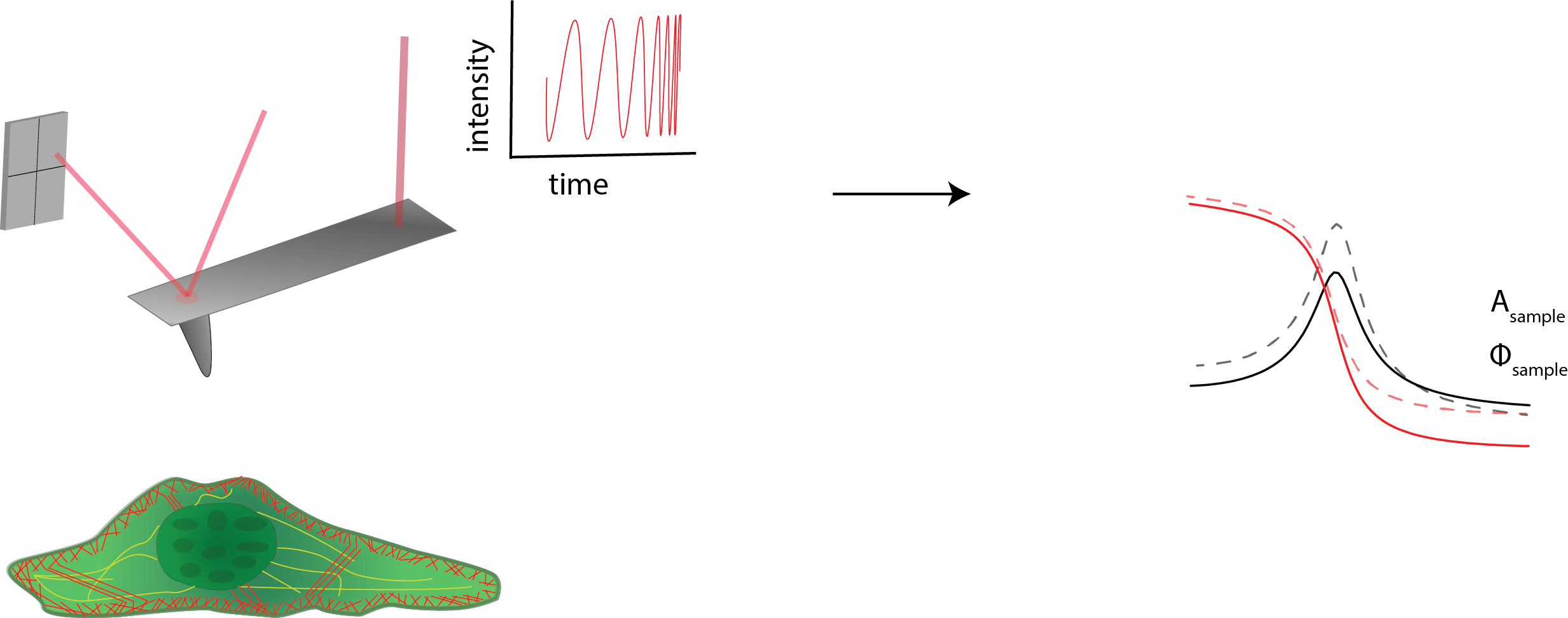 Calculation
Dynamic sample stiffness:
Loss tangent:
*L.M. Rebelo et al. Soft Matter 10 (2014) 2141
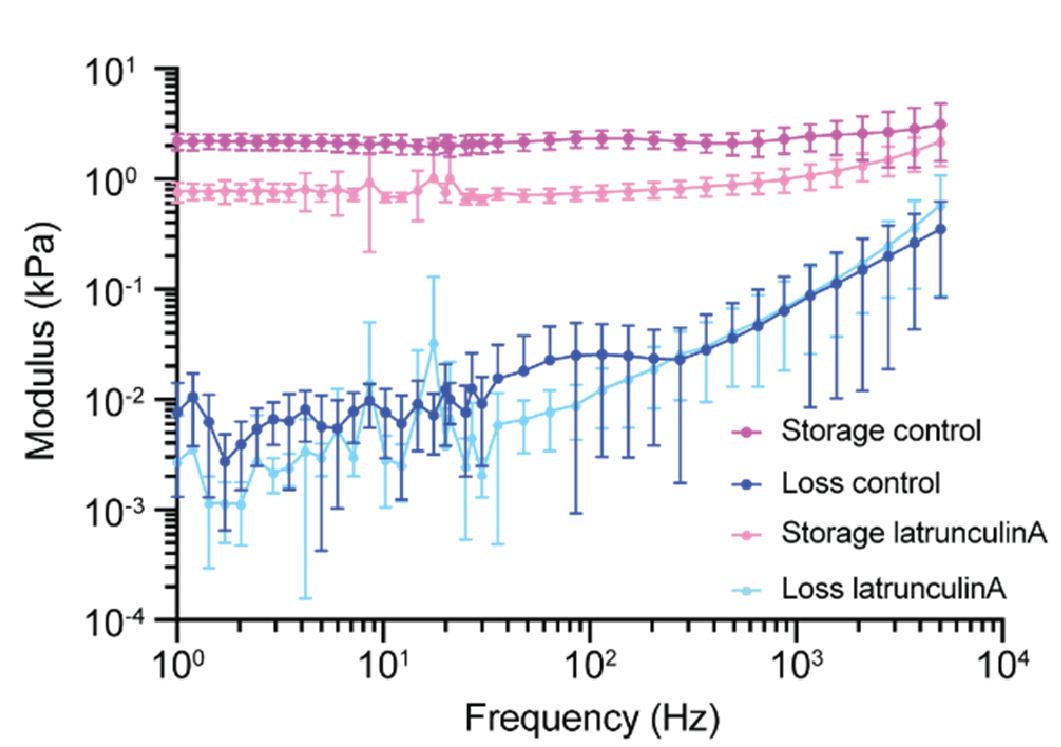 Low and high frequency nano-viscoelasticity
Acknowledgements
Biophysics lab, ETHZ, Basel
Prof. Daniel Müller
Dr. Nico Strohmeyer
Dr. Michele Nava
Dr. Laura Gonzales
Giulia Ammirati

Nanosurf AG, Liestal
Dr. Jonathan Adams
Dr. Gotthold Fläschner
Hans Gunstheimer
Computational biology lab, ETHZ, Basel
Prof. Jörg Stelling
Dr. Andreas Cuny

School of Biomedical Engineering, University of Sydney
Dr. David Martinez-Martin
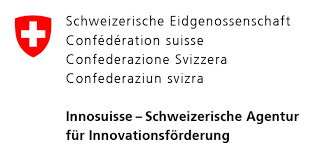 Low and high frequency nano-viscoelasticity
Thank you for your attention
For more information visit or email us
www.nanosurf.com/DriveAFM
info@nanosurf.com

Follow Nanosurf on
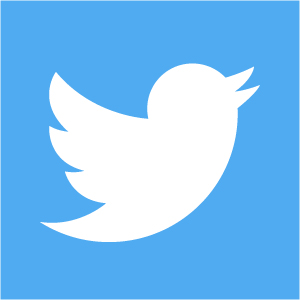 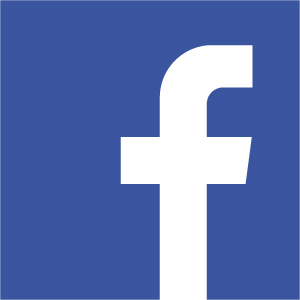 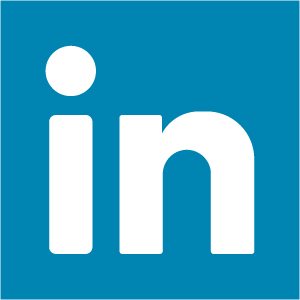 [Speaker Notes: Thank you for your attention and we are now open for a short Q&A session.]